Semaine 21 du 22 au 26 mai 2023
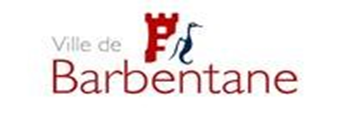 Menus de la crèche « Les Péquelets »»
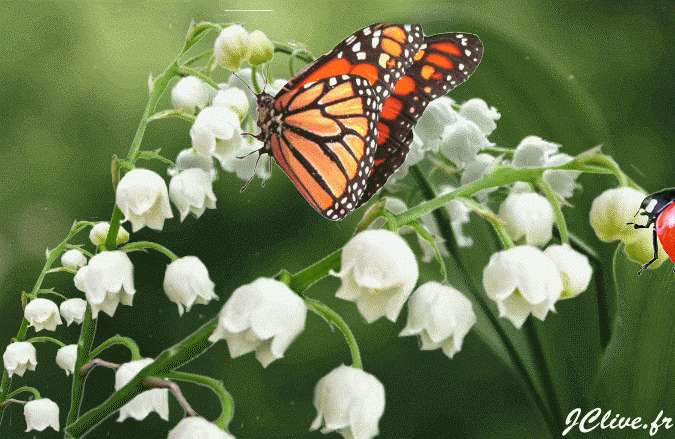 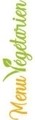 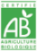 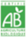 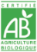 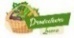 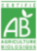 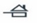 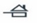 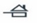 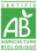 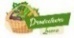 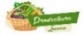 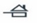 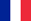 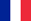 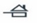 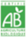 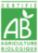 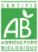 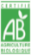 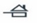 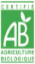 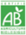 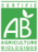 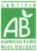 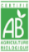 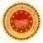 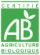 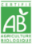 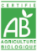 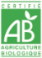 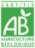 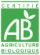 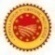 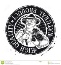 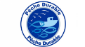 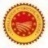 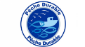 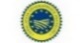 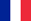 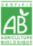 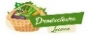 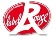 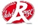 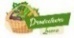